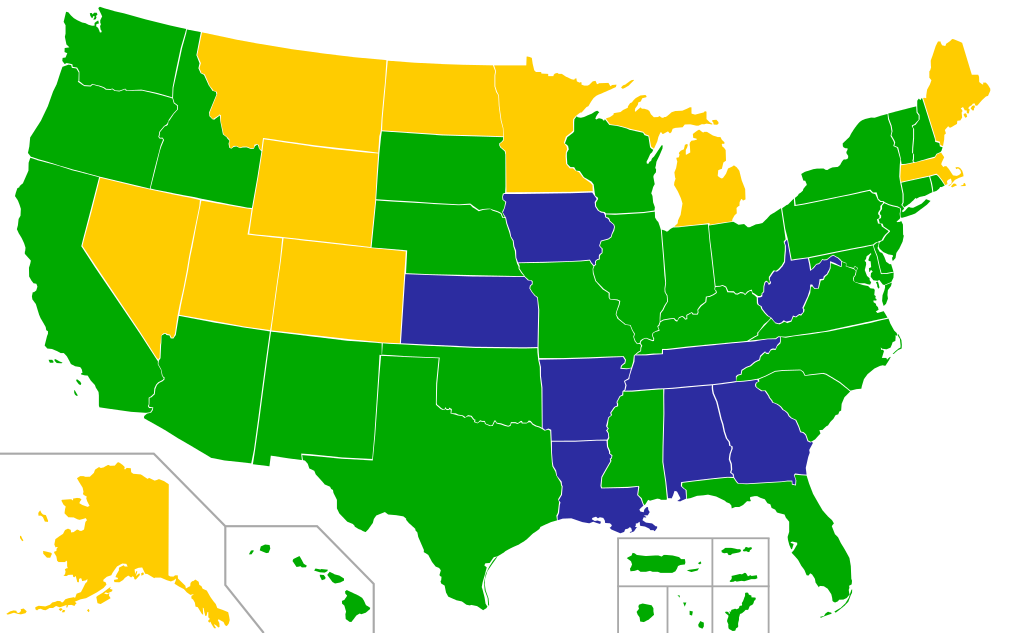 State of the States on Systemic Improvement Planning: A National Overview of Phase I SSIPs
November 23, 2015
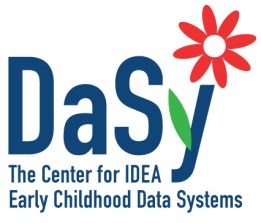 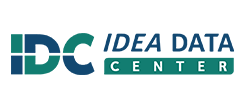 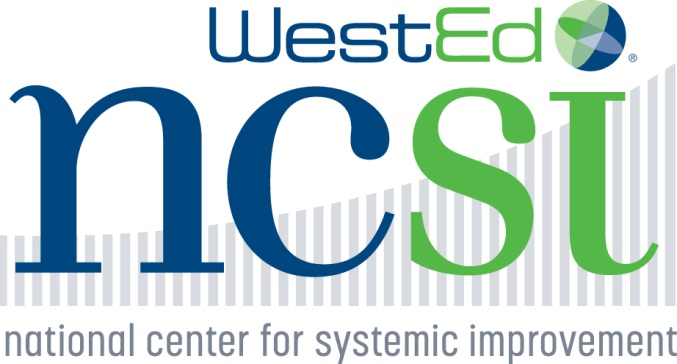 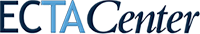 1
[Speaker Notes: Anne

Good afternoon and welcome to the webinar.  My name is Anne Lucas.  I am with the ECTA Center and the DaSy Center.  The webinar today focuses on a national overview of state’s Phase I SSIP based on the SSIP content analysis that was completed last summer by TA providers.  The webinar is co-sponsored by the IDC, ECTA Center, DaSy and NCSI. Today, you will hear from a number of early childhood colleagues as we share the results of the SSIP content analysis including Lynne Kahn, DaSy, Taletha Derrington, DaSy/NSCI, Kathy Whaley, ECTA/DaSy, Abby Winer, ECTA/DaSy, Robin Nelson, DaSy/IDC, Carolee Eslinger, IDC, Alise Paillard, NCSI, and Cornelia Taylor, ECTA/DaSy.

We have muted all lines for today’s webinar and we invite you to use the chat box if you have questions.]
Intended Outcomes
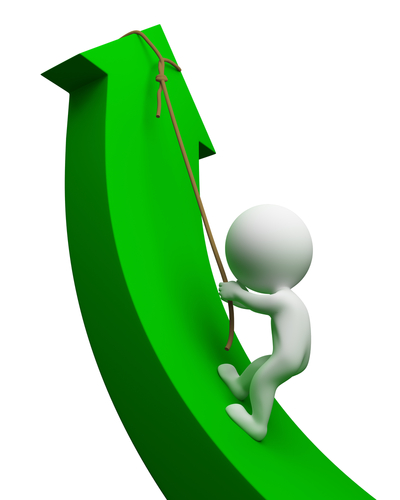 Participants will:
Gain an understanding how data were collected and summarized for Phase I 
Gain an understanding of what states are doing compared to other states including what states are doing similar things
Know how the SSIP Phase I Content Analysis will inform TA to states
Know where to find more information about the SSIP Phase I Analysis
2
[Speaker Notes: Anne

The intended outcomes of today’s webinar include the following:

Participants will:
Gain an understanding how data were collected and summarized for Phase I 
Gain an understanding of what states are doing compared to other states including what states are doing similar things
Know how the SSIP Phase I Content Analysis will inform TA to states
Know where to find more information about the SSIP Phase I Analysis]
SSIP Content Analysis Process
Method 1 (40 states)
Each state Part C SSIP reviewed by components by a Component Reviewer (for components 1 through 4)
Checked by a second component reviewer
Discrepancies checked and codes verified by a third component reviewer
Component coding verified by an overall reviewer (who read the entire state SSIP)
3
[Speaker Notes: Lynne.  

There were 2 methods of analyses done for state SSIPs.  The first method included 4 separate readers for each SSIP.  In this method, each of 2 “component reviewers” were assigned to review one component for 20 states each.  Then they each checked one another’s coding of the component.  When the 2 disagreed, a third coder checked the state SSIP and determined the accurate codes.  Finally, a fourth reviewer read an entire state SSIP and verified the accuracy and completeness of the coding.]
SSIP Content Analysis Process (cont.)
Method 2 (16 state SSIPs)
Each state SSIP reviewed in its entirety by an SSIP reviewer
Checked by a second SSIP reviewer
Discrepancies checked and codes verified by a third reviewer
4
[Speaker Notes: Lynne

In the second method of content analysis, 16 state SSIPs were not divided into components for the review, but were read in their entirety by three reviewers.
Each state SSIP was reviewed by an SSIP reviewer
Checked by a second SSIP reviewer
Discrepancies checked and codes verified by a third reviewer]
Highlights from the SSIP Content Analysis
5
[Speaker Notes: Lynne

We will now share some highlights from the SSIP Content Analysis for each component of the SSIP as well as  stakeholder involvement.  Most of the data that we will highlight is specific to the Part C SSIPs but we also have incorporated some  data on how 619 was incorporated into Part C and Part B SSIPs.]
Component 1 – Data Analysis
All states were required to conduct analysis of  key data to identify areas of low performance to address with improvement strategies.
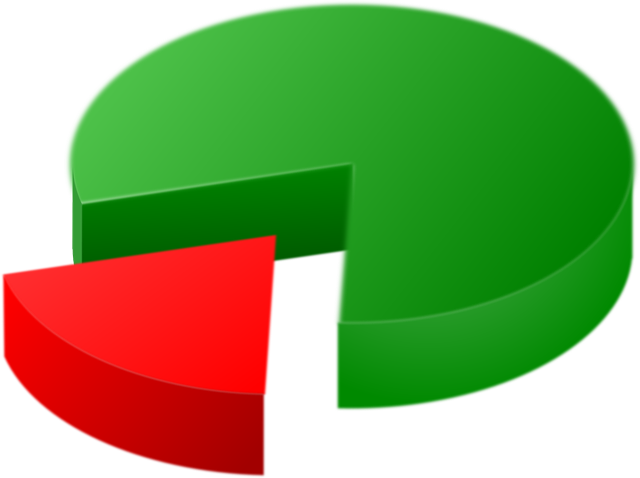 6
[Speaker Notes: Taletha

All states were required to conduct analysis of key data including data from SPP/APR indicators, 618 data collections, and other available data as applicable, to (1) select the SIMR for Infants and Toddlers with Disabilities and their Families, and (2) identify root causes contributing to low performance. Three main analysis approaches were used:
Data Disaggregation 
Longitudinal trend analysis 
Linking to other data sources]
Data Sources Used Across Programs/Agencies
7
[Speaker Notes: Taletha

All states used child and/or family outcomes data as the primary data source in their analyses for selecting a SIMR. This bar chart reflects the data sources the 56 reporting states accessed in addition to child and family outcomes data, including those sources outside of the Part C program/agency.  Almost all states (98%) analyzed SPP/ARR data, while more than three quarters of the states (77%) accessed 618 data.  

Of data sources outside of part C, the most commonly accessed data were from kids count, followed by Head Start and child health data, then child welfare, Title V, and finally home visiting data form the MIECHV program. 

Thirty-six states (64%) accessed data sources not listed in this figure, including census data, risk assessment reports, data from various state departments (e.g. Mental Health, Medicaid), reports on child poverty, etc.  

For example, one state used data from Kids Count, MIECHV, health, and welfare data to select three local programs with a greater numbers of risk factors and a sizeable census of children to become the designated programs for the SSIP improvement strategies.

Another state was able to link ECSE data to Head Start data, and found that children and families experiencing poverty were more likely to substantially increase their rate of growth and to exit at age expectations if they were also enrolled in Head Start.]
Results - Data Disaggregation
8
[Speaker Notes: Taletha

Of the 54 states that disaggregated their outcomes data, 44 states (82%) found notable differences in outcomes among variables as reflected in this figure.  Most often these differences fell into the categories of district/region/program (73%), race/ethnicity (48%), disability category (48%), and length of time in service (41%).  Smaller numbers of states found differences in outcomes based upon gender, socioeconomic status, home language, EI provider, and “other” variables unique to individual states.

These differences were used to select subpopulations of children upon which to focus SSIP improvement efforts. For example, one state found that boys and racial/ethnic minority children did not perform as well on their identified child outcome focus area compared to girls and racial/ethnic majority children, respectively.]
Root Cause Analysis
States were required to do additional analysis to identify root causes of low performance. Methods used to conduct the root cause analysis included:
Stakeholder discussion (98%)
Review of existing data (98%)
Survey (50%)
Other (20%)
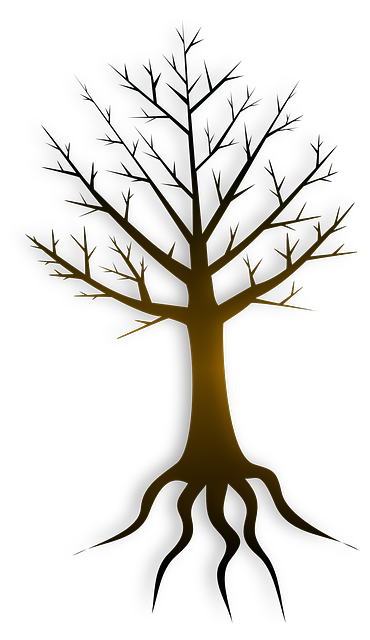 9
[Speaker Notes: Taletha

55 of 56 reporting states, or 98%, conducted a root cause analysis using stakeholder discussions. Additional methods used to conduct the root cause analysis were review of existing data (including data already in their data system) , reported by 98% of the states. 

Half (50%) of the reporting states collected survey data.  The “other” category with 20% of states included collecting interview data, focused data samples, and reports of local program discussions. 

States looked at the ECTA infrastructure components, such as governance, fiscal, and quality standards,  and service delivery components, such as referral, evaluation, IFSP development, writing functional outcomes, and service models, to determine if any of these areas contained root causes for poor performance in their identified SIMR focus area. For example, one state found that providers had different levels of understanding and ability to implement the primary service provider and coaching model, IFSP outcomes were not always written in functional terms for their outcome focus area, and many providers did not have appropriate assessment tools or training to identify needs in their focus area.

Another state identified that EI providers were struggling with the shift from being an interventionist who works with kids to being a coach to help parents and support them as decision-makers so that they are able to describe their children’s abilities and challenges and then to help them grow and develop.]
Poll 1
10
Component 2 – Infrastructure Analysis
All states were required to conduct analysis of their infrastructure to identify which components have strengths to be leveraged, and which components need improvement.
11
[Speaker Notes: Kathy

All states were required to conduct an analysis of their infrastructure capacity.  The infrastructure components analyzed included governance, fiscal, quality standards, professional development, data, technical assistance, and accountability/monitoring related to building local capacity to improve the SIMR.]
Component 2 – State Identified Needs in Infrastructure Analysis
12
[Speaker Notes: Kathy

This slide shows state identified needs for the different components of the infrastructure analysis. All states identified infrastructure related needs in their personnel development system, while 98% of states identified aspects of their accountability and governance system as needing improvement.  54 states (or 96%) also identified that their data system, TA system and fiscal systems had areas of need.  53 states mentioned needs in their quality standards.]
Infrastructure Analysis:  Professional Development Needs (N=56)
13
[Speaker Notes: Kathy

Specific areas of needs were identified by states in their infrastructure analysis of components. These are the specific areas related to professional development analysis. Needs related to technical assistance and training systems were described by 73% of the states representing 41 states.  Forty-three percent of the states indicated needs in the area of personnel standards.  A quarter of the states (25%) identified needs in the area of recruitment and retention, while 21% found needs in the area of preservice professional development.]
Accountability Needs (N=55)
14
[Speaker Notes: Kathy

Ninety eight percent of the states identified  needs regarding accountability in their infrastructure analysis. The largest area of need identified was monitoring with 29 of the 55 (53%) states reporting needs in this area.  About a third (36%) of the states recognized needs in the area of ensuring fidelity of implementation of effective practices, while 19% ascertained needs in the area of improvement strategies.]
Poll 2
15
Component 3: SIMR
Based on data and infrastructure analyses, states were required to identify the state-identified measurable result(s) for children and families that are intended to be achieved through the implementation of the SSIP.
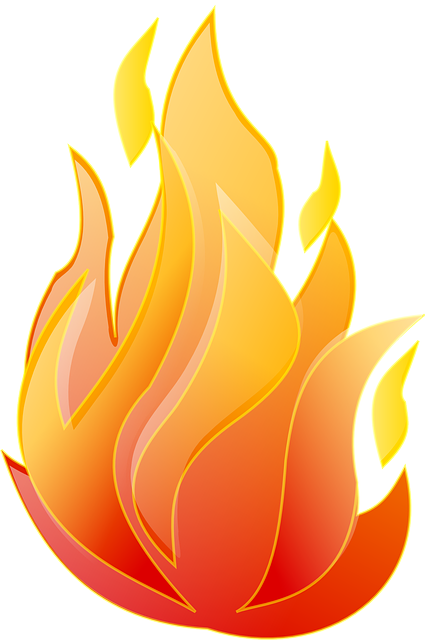 16
[Speaker Notes: Abby

The State-identified Measureable Result or SIMR was also a component that we analyzed.  States were required to identify the child and/or family results that are intended to be achieved through the SSIP as a result of completing the data and infrastructure analyses.]
Child and Family Outcomes targeted by State Selected SIMRs (N=56)
17
[Speaker Notes: Abby

Part C states selected one or more child or family outcomes for their SIMRs.  Fifty-one states (91%) selected child outcome SIMRs, and five states (9%) chose SIMRs related to family outcomes.  Fifty states (89%) used a single outcome for their SIMR, and six states (11%) used a combination of outcomes. States focused most often on the child outcomes related to positive social emotional skills (C3A) and acquisition and use of knowledge and skills (C3B).]
States’ selected SIMRs for Part C FFY 2013 (2013-2014)
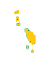 MP
MH
GU
Legend
Child Outcomes:
C3A- Social relationships
C3B- Knowledge and skills
C3C- Meeting own needs
C3A, B, and C
PW
VI
FM
Family Outcomes:
C4A- Know their rights
C4B- Communicate children’s need
C4C- Help their children develop and learn

Other- NY: All 3 Family Outcomes + other content; MP: Selected domains from assessment tool
PR
AS
HI
18
[Speaker Notes: Abby

This map visually reflects which states selected the specific child and family outcomes.  Dark green represents social relationships (C3A), light green represents knowledge and skills (C3B), and royal blue represents actions to meet needs (C3C). The checkered green states are those states that selected both social relationships and knowledge and skills. Light blue represents those states that chose all 3 child outcomes. For family outcomes, brown represents communicate children’s needs (C4B) and red represents help their child develop and learn (C4C). As you can see, seven states and territories are measuring clustered SIMRS. LA, ME, MN, NM, NY, OR, PA.

Note: The Northern Mariana Islands are using a measurement that is not an indicator on the APR]
SIMR Subpopulations (N=25)
19
[Speaker Notes: Abby

Thirty-one states (55%) included all Part C children in their SIMR while 25 states (45%) will focus on a subset of children.  This graph shows the subpopulations included in the 25 states which include specific regions of the state, specific local programs, a subset based on eligibility or disability type or race/ethnicity or some other criteria that did not fit into those other 4 categories.]
Poll 3, a and b
20
Component 4: Improvement Strategies
States were required to identify improvement strategies that improve the infrastructure, support implementation of evidence-based practices, and ultimately improve the SIMR.
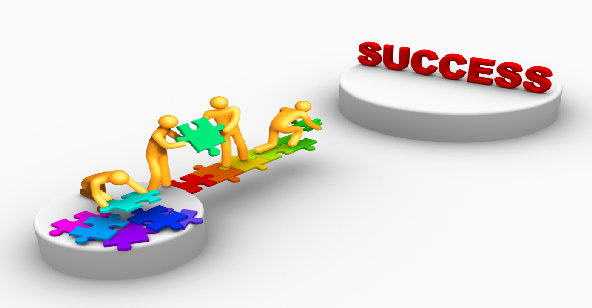 21
[Speaker Notes: Robin

States were required to identify improvement strategies to improve the infrastructure, support implementation of evidence-based practices, and ultimately, improve the SIMR.  These strategies were to be based on data and to address the identified root causes for low performance.]
22
[Speaker Notes: Percent of States (and territories) with strategies intended to improve system components:  At the high end, Prof Development 96%, TA & Training 95%; followed by Accountability 80%, Data Systems 77%, Governance 55%; and about one-third addressed Quality Standards and Fiscal.]
States including their fiscal systems in their SSIP improvement strategies for Part CFFY 2013 (2013-2014)
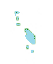 MP
MH
GU
PW
VI
Legend:
Included fiscal systems
Did not include fiscal systems
FM
PR
AS
HI
Note: Strategies included improved fiscal planning; changes in funds procurement; and improved resource allocation, use of funds
23
[Speaker Notes: Robin

We developed several maps that identify the states that included the different infrastructure components in their SSIP.  This map reflects the states that included improvement strategies for their fiscal system.  Nineteen (34%) states, in green, included strategies to improve their fiscal system.  Of these 19 states, about half (53%) addressed the adequacy of funds procurement, and 47% focused on resource allocation and use of funds (47%).  Six (32%) of the 19 states included strategies identified “other” aspects of the fiscal system, e.g., that included training for government finance personnel on Part C regulations and federal program requirements, and increasing funding through grant writing and legislative support.]
Focus of Improvement Strategies Related to Professional Development Systems (N=54)
24
[Speaker Notes: Robin

The vast majority of states, 54 of 56 (96%), included strategies to improve their professional development system.  This figure displays the focus of those professional development strategies.  Almost all of these 54 states (96%) identified strategies to improve their technical assistance and training systems.  The second most frequently included aspect was personnel standards (28%).  Thirteen states (24%) included strategies to address “other” aspects, for example:  professional development on policies, procedures and practices; processes to enhance collaboration with partner agencies; processes to increase family partnerships; adapting caseload rules to address workforce shortages; and conducting needs assessments for training and professional development.]
Strategies Incorporating Models of Evidence-based Practices (N=56)
25
[Speaker Notes: Robin

All 56 reporting states (100%) included models of evidence-based practices in their improvement strategies; however, 43% did not name a specific model.  Routines-Based Intervention (RBI) (34%) and the Pyramid Model (TACSEI) (14%) led the list of named models.  Fourteen (25%) states identified “other” models such as a family coaching model, primary service provider model, or reflective coaching.  Two to three states each identified home visiting models, early literacy models and models for Autism Spectrum Disorders.]
Strategies for Improving Data Quality (N=48)
26
[Speaker Notes: Robin

Forty-eight (86%) of the 56 reporting states included strategies for improving data quality. Three quarters of the states (75%) mentioned training and technical assistance to improve data collections.  Other frequently included strategies addressed using new data collection tools or methods (46%), training and technical assistance to improve use of data (44%), and data system improvements (44%).  Three states (6%) identified “other” aspects of data quality.]
Poll 4
27
Component 5:  Theory of Action
States were required to develop a graphic illustration (a Theory of Action) to show the rationale of how implementing their coherent set of improvement strategies will increase the State’s capacity to lead meaningful change at the local level and ultimately achieve improvement in the SIMR.
28
[Speaker Notes: Carolee

These next few slides are about the Theory of Action section of the SSIP. States were required to develop a graphic, (a Theory of Action), to show how implementing their “coherent improvement strategies” will increase their ability to help promote change at the local level, and ultimately, to make improvements in their focus area, which is their SIMR.]
Levels of Strategies in Theory of Action (N=56)
29
[Speaker Notes: Carolee

In their Theory of Action, all of the states that reported, 100% of them, included strategies that will impact at multiple system levels.   This slide shows how frequently the different system levels were included.  As you can see, all of the states included the child and family level.  And  all but one state, (98%) included strategies to impact service provider’s practices.  Although less frequently included, both the state and local infrastructure levels were also addressed by most states. You can see the numbers of 89 and 84% respectively.]
Theory of Action Format
30
[Speaker Notes: Carolee

This slide is about the format that states used to present their Theory of Action graphic.  88% of the states used the format or "Model" provided by OSEP for their Theory of Action.  However, 12% of the states did not use the OSEP “Model”. Rather, they used another graphic, or they adapted, or modified the OSEP “Model.”  
Regardless of which model a state used, 75% of states included the “key” strategies from the “Coherent Improvement Strategies” section of their SSIP in their Theory of Action.  The rest of the states, 25%, included “some” of the key or most important strategies in their Theory of Action.]
Stakeholder Involvement in Phase I
Stakeholders are critical participants in improving results for infants and toddlers with disabilities and their families.
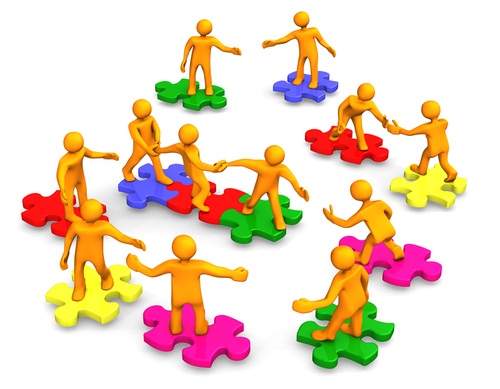 31
[Speaker Notes: Alise

Stakeholders are critical participants in improving results for infants and toddlers with disabilities and their families.  States were required to include stakeholders in developing, implementing, evaluating, and revising the SSIP.  This includes establishing a State’s targets for the SSIP.]
Stakeholders Involved
32
[Speaker Notes: Alise

This graph reflects the types of stakeholder involved across all components of the SSIP Phase I process.  All 56 (100%) reporting states involved family representatives, local providers, staff representing other state agencies and staff from other programs within the Lead Agency at some point in the process.  Most states also involved representatives from Early Childhood initiatives (95%) and higher education and technical assistance staff (93%).  Twenty-four (43%) states involved state legislators.  Thirty-three (59%) states included “other” types of stakeholders included members of the medical community (e.g. nurses, pediatricians), advocates, local providers, and ICC members.]
619 Involvement in State SSIPs
FFY 2013 (2013-2014)
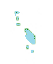 MP
MH
GU
PW
VI
FM
PR
Legend:
Included in the development of the Part B SSIP
Included in the SIMR for the Part C SSIP
Focus of the Part B SSIP
Not included in the development of the SSIP
AS
HI
33
[Speaker Notes: Cornelia

The ways that Part B 619 was included in Phase I of the SSIP varied across states. In most states, the involvement of Part B 619 was not evident from the narrative of the Phase I document. When Part B 619 was involved they were most frequently included in the development of the Part B SSIP. Note that the involvement of Part B 619 in the development of the Part C SSIP was not coded as part of the review so is not represented in this chart. Two states have Part B SSIPs that are focused on Part B 619. Two states have Part C SSIPs that include Part B 619 in the SIMR.]
Percent of states including 619 in the development of the Part B SSIP by age focus of the SIMR
34
[Speaker Notes: Cornelia

619 was most frequently included in the development of the Part B SSIP when the age focus of the SIMR was elementary, however, 619 was only included in the development of 35% of the Part B SSIPs focused on elementary grades.]
Implications for TA
SSIP content analysis data are being used by TA centers in the following ways
Planning topics for national webinars and products
Connecting states to others with similar strategies
Identifying high quality processes to share with other states
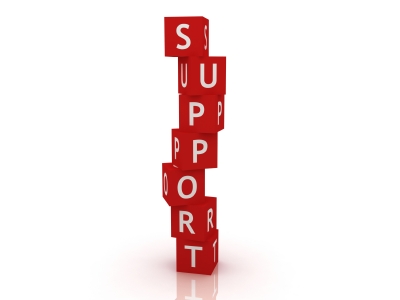 35
[Speaker Notes: Cornelia

SSIP content analysis data are being used by TA centers in the following ways
Planning topics for national webinars and products
Connecting states to others with similar strategies
Identifying high quality processes to share with other states]
SSIP Content Analysis Resources
2015 SPP/APR Indicator Analyses - A national quantitative picture of the implementation of the Parts B and Part C of the Individuals with disabilities Education Act (IDEA).
Part B SPP/APR 2015 Indicator Analyses 
Part C SPP/APR 2015 Indicator Analyses 
Phase I SSIP Content Analysis State Maps
http://ectacenter.org/topics/ssip/ssip_p1.asp#maps
36
[Speaker Notes: Cornelia

If you are interested in obtaining more detailed information about the results of the SSIP Content Analysis we have provided links to the Part B and Part C SPP/APR 2015 Indicator Analysis reports that are posted on GRADS 360 and a link to the Phase I SSIP Content Analysis State Maps that are posted on the ECTA Center website.]
Phase II Resources
Sample SSIP Action Plan Template - Provides states with a suggested, but not required, format and examples of potential content to assist them in completing their Phase II SSIP improvement plan and evaluation plan http://ectacenter.org/~docs/topics/ssip/ssip_improvement_plan_template.doc
SSIP Phase II Process Guide - Describes the steps needed to accomplish the work of the three components of Phase II http://ectacenter.org/topics/ssip/ssip_phase2.asp
37
[Speaker Notes: Cornelia

You might also be interested in 2 SSIP Phase II Resources that were just recently released by ECTA, NCSI, IDC and DaSy.  The first resource is a Sample SSIP Action Plan Template.  The template provides states with a suggested, but not required, format and examples of potential content to assist them in completing their Phase II SSIP improvement plan and evaluation plan.

The second resource is the SSIP Phase II Process Guide.  The Process Guide describes the steps needed to accomplish the work of the three components of the Phase II: 1. Infrastructure Development, 2. Support for EIS Programs and/or EIS Provider Implementation of Evidence-Based Practices, and 3. Evaluation.  The Process Guide is organized in 4 parts: 1. Kicking Off SSIP Phase II; 2. Developing the Improvement Plan;  3. Developing the Evaluation Plan; and 4. Communicating the Plan.  Currently, Kicking off SSIP Phase II is posted but the remaining parts of the Guide will be posted soon.]
Contact Us
Anne Lucas  
Anne.Lucas@unc.edu

Lynne Kahn 
Lynne.Kahn@unc.edu

Taletha Derrington
taletha.derrington@sri.com

Kathy Whaley
Kathy.Whaley@unc.edu

Abby Winer
Abby.Winer@sri.com
Cornelia Taylor
Cornelia.Taylor@sri.com

Robin Nelson
ropnelson@hotmail.com

Carolee Eslinger
CaroleeEslinger@westat.com

Alise Paillard
apaillard@wested.org
38
[Speaker Notes: Anne

I’d like to thank all of the presenters for sharing some highlights from the Phase I SSIP Content Analysis.  In addition, I’d also say a special thanks to all of the TA providers across NCSI, IDC, DaSy and ECTA who helped to conduct the analysis as well as the numerous DaSy and ECTA staff who assisted in developing the content analysis survey, running the analysis, cleaning the data, creating the graphs, and drafting the text of the report.

I’d also like to thank all of you for participating in today’s webinar!  If you have any questions about the Phase I SSIP content analysis please feel free to contact us!]